АО "Астрал СНГ"
127473, Россия, г. Москва 
Краснопролетарская ул., д. 16,
 стр. 2, подъезд 5
+7 (495) 645-45-51
info@astralpool.ru, www.astralpool.ru
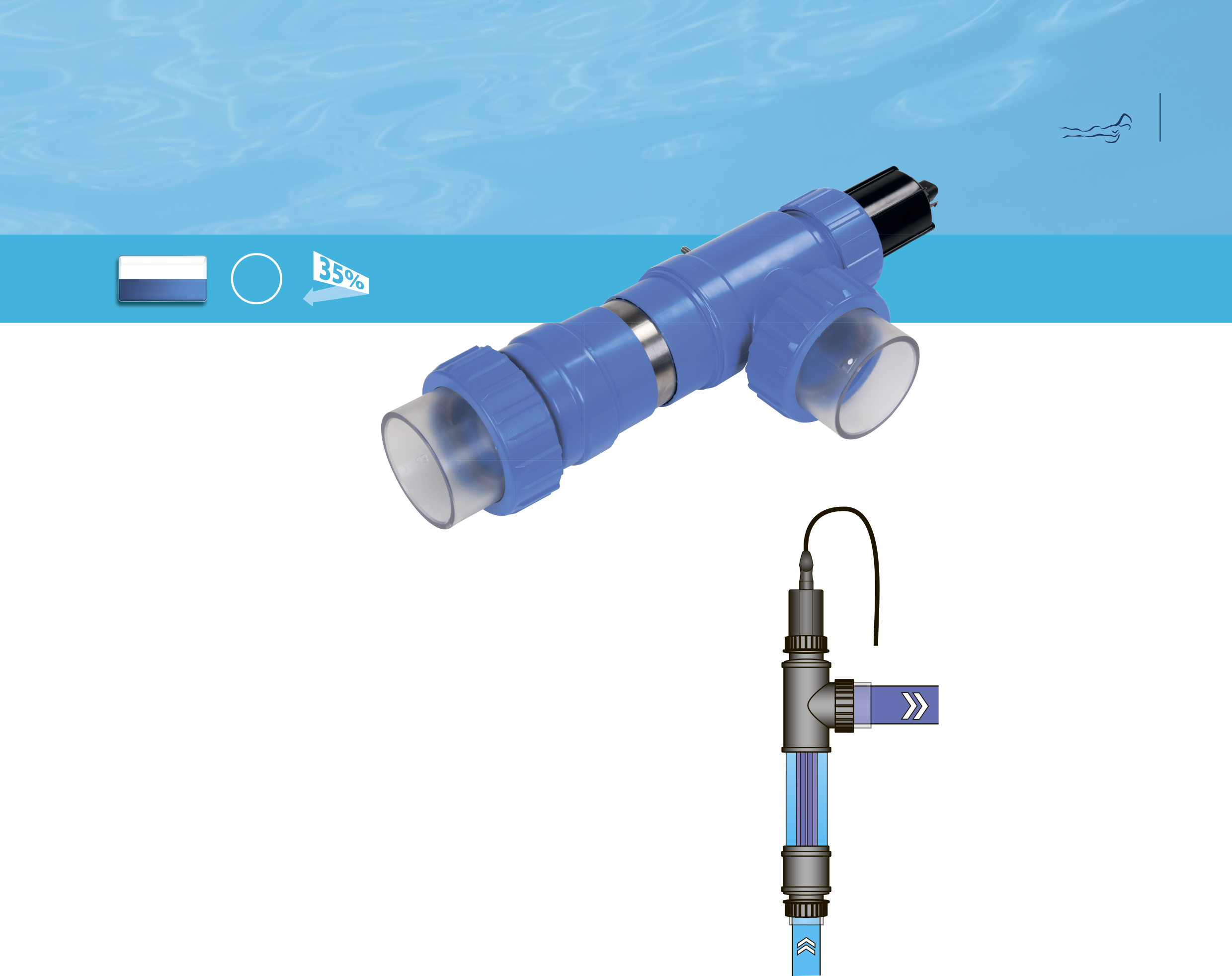 Tech Spa UV-C
15
Оборудование UV-C и оборудование для плавательных бассейнов.
PHILIPS
НЕРЖАВЕЮЩАЯ
СТАЛЬ
Технология UVCОбеззараживание воды
ОТРАЖЕНИЕ
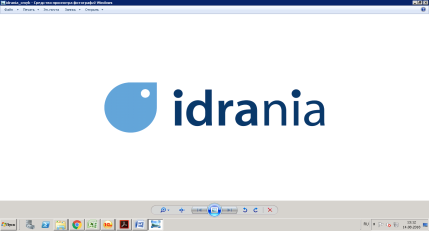 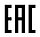 Благодаря компактному размеру Tech Spa UV-C идеально подходит для всех фильтровальных установок с ограниченным местом, но с требованием высокой эффективности обеззараживания.

Преимущества Tech Spa UV-C
Встроенный электронный балласт для бесперебойного электропитания
В комплект входит специальная лампа Philips UV-C со встроенным электронным балластом
Лампа UV-C специально разработана для высоких температур (±40°C / ±104°F)
Компактный размер
Корпус из нержавеющей стали 316L
Рабочее давление 2 бар
Включены соединительные материалы разных размеров
Простая установка и техобслуживание
Сделано в Нидерландах
Эксплуатация
Используемая лампа UV-C специально разработана компанией Philips для высоких температур (±40°C/±104°F). Tech Spa UV-C снабжен встроенным электронным балластом для бесперебойного электропитания. Кроме того, внутренняя часть из нержавеющей стали (316L) обеспечивает отражение излучения UV-C, повышая его эффективность. Благодаря Tech Spa UV-C вода в вашем спа будет эффективно и безопасно очищена, а ее качество останется высоким. Излучение UV-C нейтрализует бактерии, вирусы и прочие простейшие организмы, предотвращая их размножение. Благодаря этому концентрацию хлора можно уменьшить на 50-80%!
Технические характеристики